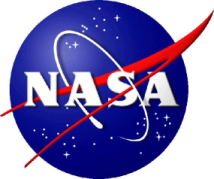 IV&V of Critical BehaviorSeptember, 2012Shirley Savarino, TASC
Technical Rigor (from 2011 workshop)
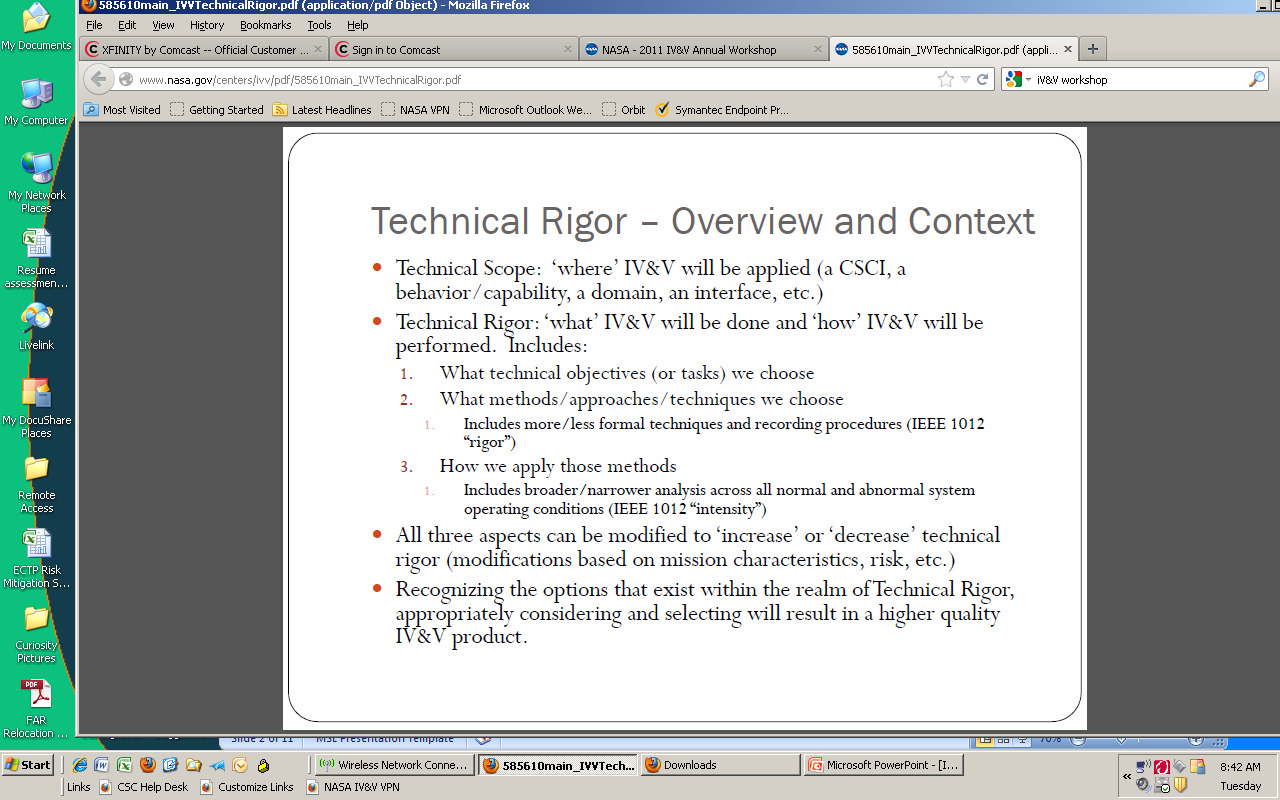 Purpose and Agenda
Purpose – purpose is to provide a summary of the EDL activities performed to date and intended benefits (coverage, finding types) associated with each task, including EDL GNC
We believe this can be a case study of how Technical Rigor is applied to a critical behavior

Agenda
EDL Overview
IV&V Tasks Performed
Summary
MSL EDL Overview
Final Approach Phase: From Entry -5 Days to Entry Interface -2 Hours
Pre-Entry: From EI-2 Hours to EI-15 Minutes
Exo-Atmospheric Entry: From EI-15 Minutes to the Point of Entry Interface
Atmospheric Entry: From EI to Parachute Deployment
Supersonic Parachute Descent: From Parachute Opening to Backshell Separation
Powered Descent: From BSS to Rover Separation
Sky Crane: From Rover Separation to Touchdown Detection
Fly-Away: From TD to Descent Stage Impact
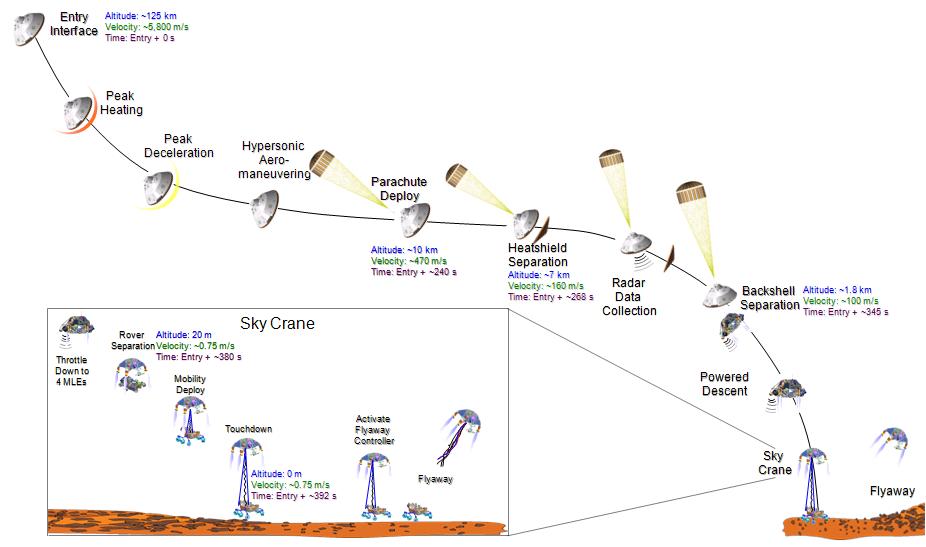 August 5, 2012: Curiosity has landed!
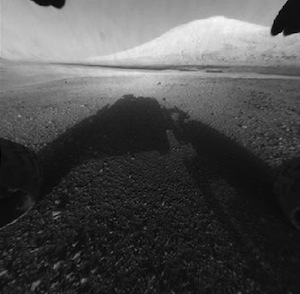 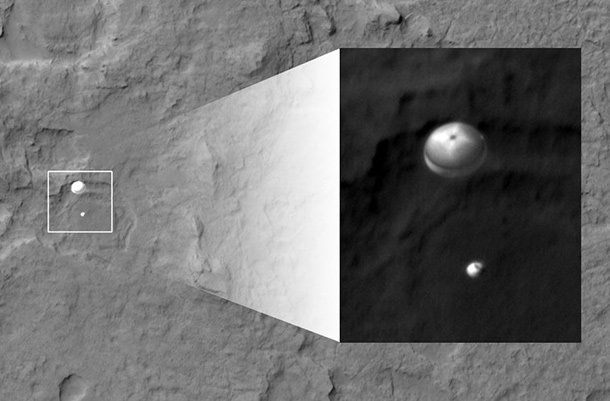 Landing site, after the landing
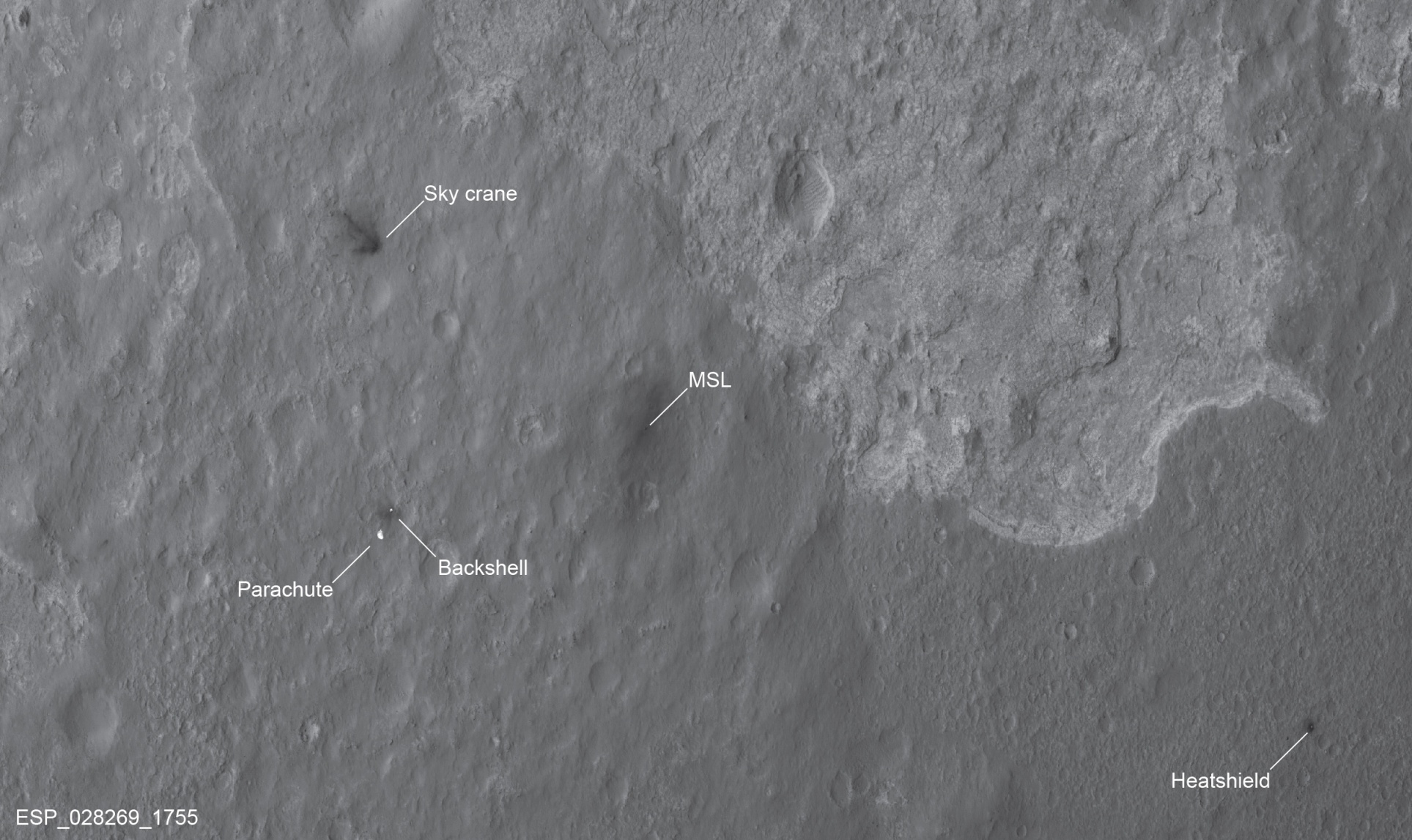 Mount Sharp
Sky Crane
MSL
Backshell
Parachute
Heatshield
MSL Phase/Domains; Build 9.4
EDL content is the focus of Build 9.4, but requires a good amount of the cross cutting and fault protection domain to operate
EDL activities require the cross cutting and fault protection domains to operate, the associated tasks with these domains provided in annex.
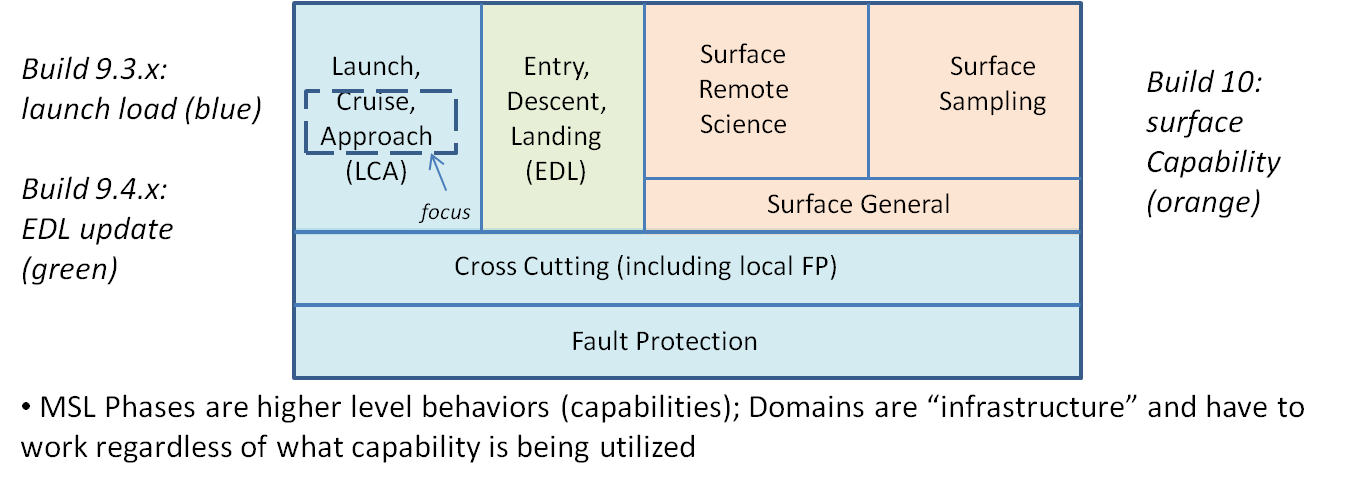 EDL: IV&V Scope, Activities Performed, Status
IV&V Requirements, Design, Code Analysis
IV&V Test Analysis
Scope







Requirements/design analysis, evaluating requirements quality (catalog method) and requirements trace to design (catalog method)
Semantic and Syntactic code analysis (catalog methods)
Additional technical rigor in the areas interface, design and code analysis
IV&V efforts focused on logic, control, and “goodness” of the code implementation. 
Performance aspects of EDL were not evaluated (no validation from IV&V, verification performed during IV&V test analysis).
Cross Cutting
Test
EDL
Fault Protection
EDL: E-5 days to L+10 days (includes pre-EDL
           and “readiness for surface ops”)
NASA IV&V PM: “I want us to do anything we can to  help make EDL successful”
EDL – Activities Performed (Continued)
Additional EDL Analysis performed
EDL – Activities Performed (Continued),
Test Analysis: Ensure correct coverage of test analysis (across MSL, including EDL)
IV&V Requirements, Design, Code Analysis
IV&V Test Analysis
Scope






MSL Test Analysis Challenges
MSL project verification activities are challenged by a distributed requirements management system and a lot of forward work (Risk 20)
IV&V test effort has special software regression analysis to establish correctness of the requirements being verified - Project is using IV&V results as a “wedge” to correct their systems
IV&V Test analysis for Build 9.3 addresses the following
  Cross Cutting: All
   “EDL”: Launch, Cruise and Approach 
            activities
   Fault Protection: All
Cross Cutting
Test
EDL
Fault Protection
Test Program
Captured via…
Requirements
Captured via…
Requirements 
Flowdown
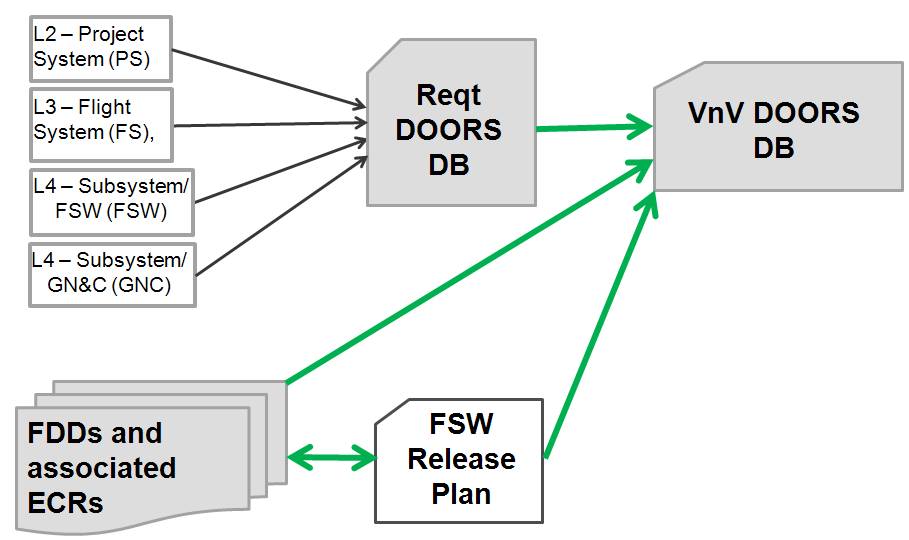 41% diff,
16% diff
15% diff
5.9%
diff
IV&V Analysis Results
IV&V performed substantial analysis on the EDL sequence
High quality designs produced by the developer, JPL
We initially identified some high severity requirements/design issues but many of these resulted in documentation concerns
There were some code issues that were quickly fixed by the developer
Artifacts were non-traditional, but they were very good
The assurance from IV&V provided additional confidence that EDL was correctly implemented, particularly in the areas of logic and control
The MSL IV&V team presented status and analysis results at the Certification of Critical Event Review-1 which focused on the EDL software on May 30th.  The Project Technical Authority congratulated IV&V on the thoroughness and completeness of analysis and stated to the review board that IV&V has provided additional assurance and confidence to the Project.